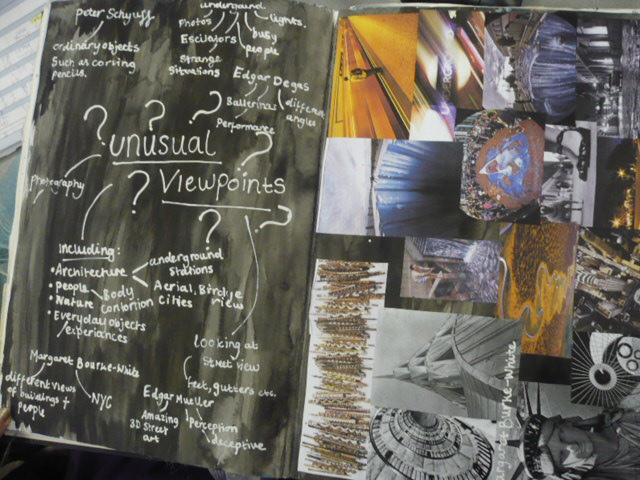 Výzkumný problém
Metodologie ISK, 9. 10. 2015
Fáze empirického výzkumu
volba výzkumného problému
formulace výzkumných otázek
rozhodnutí o populaci a vzorku
rozhodnutí o technikách sběru dat
konstrukce výzkumného nástroje
pilotáž výzkumného nástroje a jeho úprava
sběr dat
analýza dat
psaní výzkumné zprávy
Po celou dobu: zajišťování kvality
Model kvantitativního výzkumu
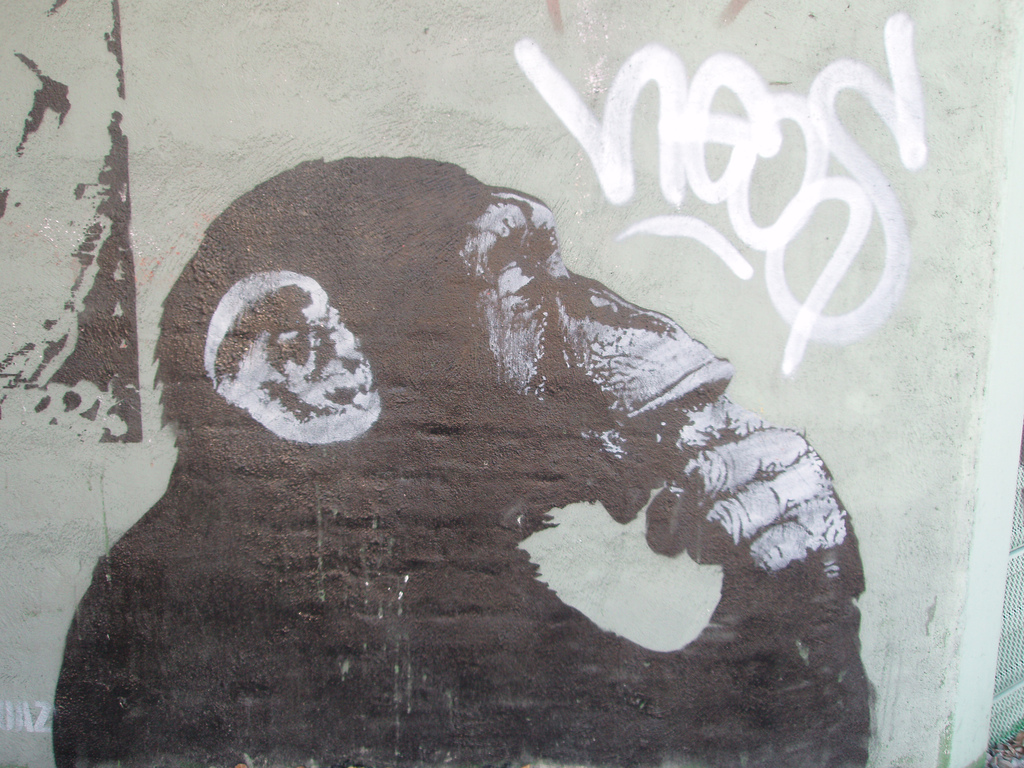 The formulation of a problem is often more essential than its solution.“ 
(Selltiz, in Powell, 1997, p. 19)
Kde se berou výzkumné problémy?
Odborná literatura (doporučení pro další výzkumy – v závěrech článků, editorialech…)
Nesouhlas se závěry předešlých výzkumů
Spory o povahu problému
Replikace existujících výzkumů (ověření reliability škál)
Rozšíření existujících výzkumů (na jiný vzorek, o nové metody (traingulace)
Kde se berou výzkumné problémy?
Praktické problémy, osobní zkušenost
Brainstorming s ostatními
Osobní zaujetí
Grantové výzvy, výzvy pro přihlašování příspěvků do konferencí, sborníků, tematických čísel časopisů…
Správný výzkumný problém…
je jasně a precizně formulován,
identifikuje to, co budeme zkoumat,
není postaven pouze na subjektivním stanovisku autora/ky,
je dobře (zejména časově a místně) ohraničen
je zobecnitelný (preference problémů, které mohou být využity i jinde),
obsahuje odůvodnění důležitosti (potřebnosti) zkoumaného tématu,
používá vhodnou terminologii (pozor na žargon, nepřesné termíny atd.)
Hernon & Metoyer-Duran, 1993
Správný výzkumný problém…
Navíc:

je proveditelný (je možné sesbírat data)
je teoreticky propojený s důležitými koncepty a fenomény
je relevantní v daném oboru
Punch, 1998
Co s výzkumným problémem?
Problémy a design výzkumu